La modernità americana: modelli, politiche e fallimenti
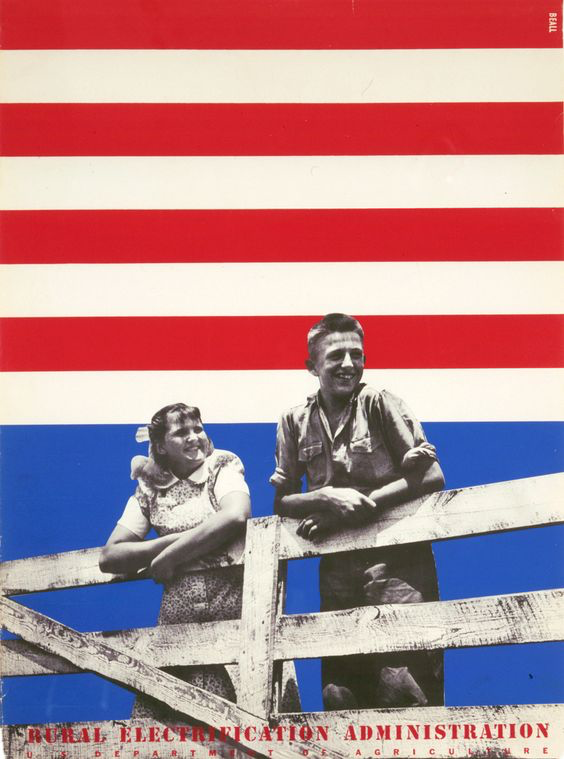 1
Struttura
Stabilizzazione della Guerra Fredda nel cuore dell'Europa

Globalizzazione della competizione della Guerra Fredda: cause e fattori principali 

Strategie di modernizzazione e "globalismo delle possibilità".

Azioni e fallimenti
2
Domanda
Perché durante la fine degli anni '40/inizio anni '50 la competizione bipolare non era ancora (o principalmente) una corsa alla modernità e alla modernizzazione?
3
La guerra fredda non era ancora globale
Guerra Fredda come ancora principalmente eurocentrica (e non completamente stabilizzata nel suo nucleo europeo)

Conservatorismo di entrambe le parti (fiscale, USA e geopolitico, URSS)

Processo di consolidamento dei rispettivi blocchi/imperatori

La sfida piena del mondo postcoloniale non è ancora arrivata
4
Domanda
Perché c'è stato un cambiamento alla fine degli anni '50/inizio anni '60?
5
Cambiamento Fine anni '50/'60
Stabilizzazione della guerra fredda in Europa (1955/56: congelamento dello status quo geopolitico)
Decolonizzazione e nascita dell'idea di "terzo mondo" (sfida e opportunità)
L'attivismo della leadership post-stalinista: coesistenza pacifica e competitiva
Emergenza della sfida cinese (per entrambe le parti)
Nuova generazione di leader (la "nuova frontiera" di JFK; il "policentrismo" di Kruscev)
Fede/Hubris nelle e delle nuove scienze sociali e politiche
6
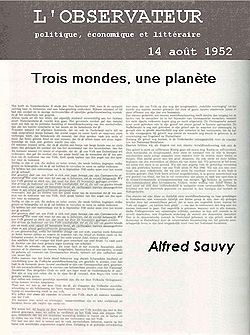 Un terzo mondo?
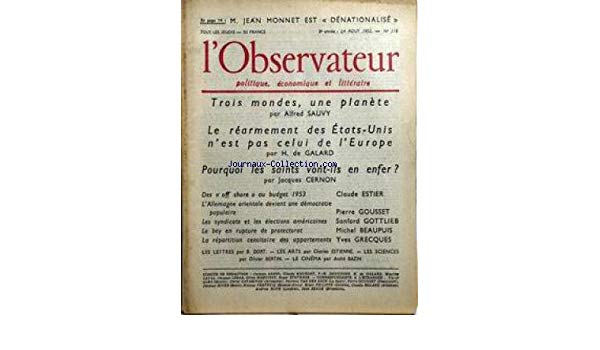 7
8
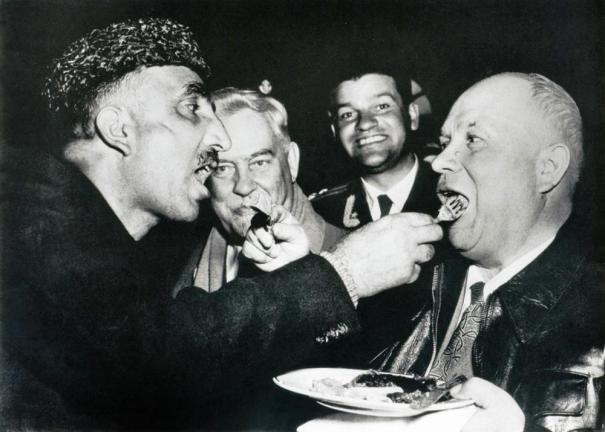 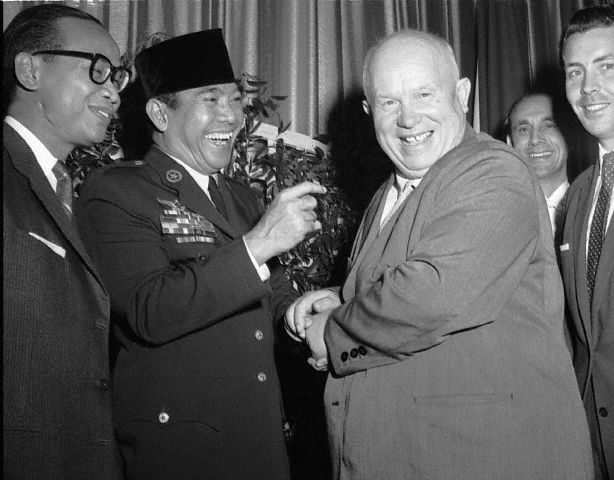 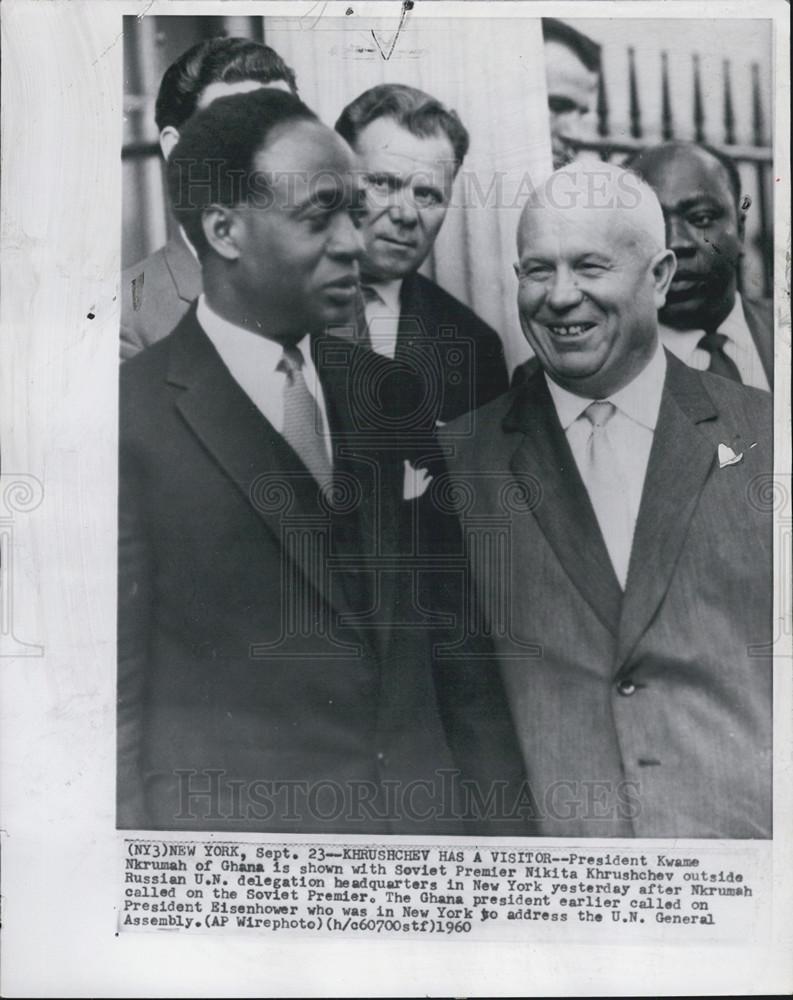 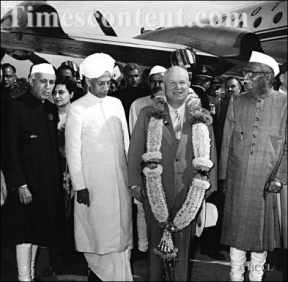 9
10
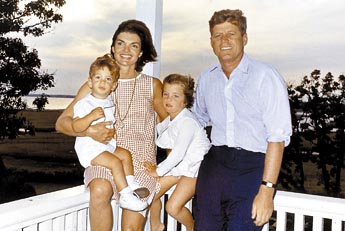 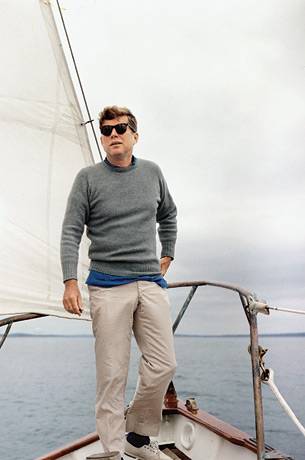 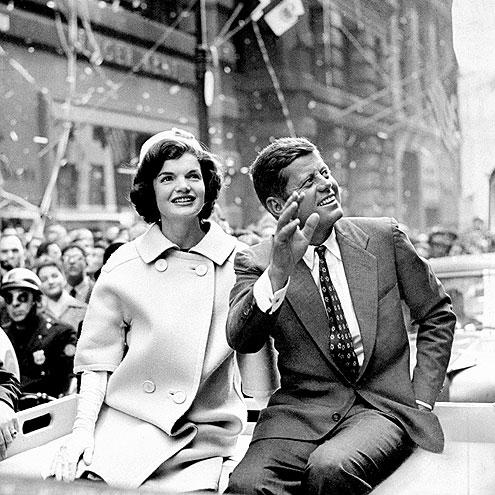 11
Domanda
Cosa spiega questa transizione verso un "globalismo delle possibilità"?
12
Nuovo "globalismo delle possibilità" statunitense
Competizione tra chi sarà in grado di fornire sviluppo e modernizzazione (crescita del PIL e produttività come indici/parametri chiave)

Il linguaggio della modernità come potente codice universalistico: forza e fascino ideologico

Stati Uniti: non solo "terra promessa" ma modello universalmente riproducibile. Input messianico/missionario: un "New Deal globale"?

Il "meliorismo" globale liberal-progressista.

La comprensione socio-economica liberale del radicalismo politico

Riconoscimento del potere magnetico del contro-modello sovietico: forma brutale, ma potenzialmente efficace, di modernità (Rostow: i comunisti come "spazzini del processo di modernizzazione")
13
14
David E. Lilienthal alla diga di Wilson (1934)
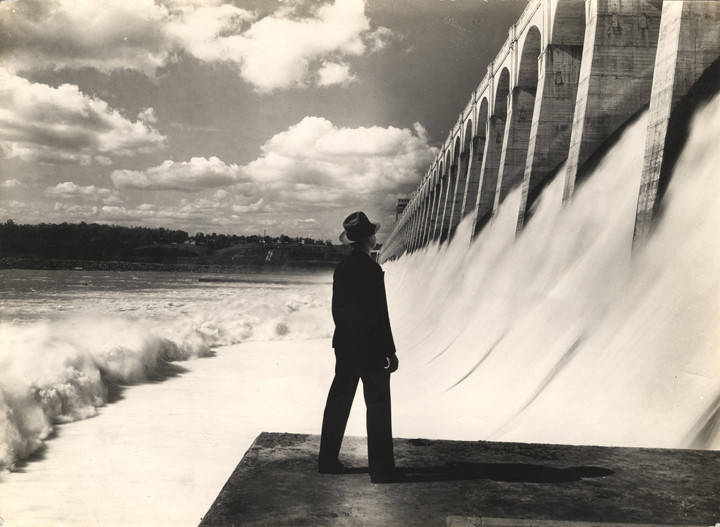 15
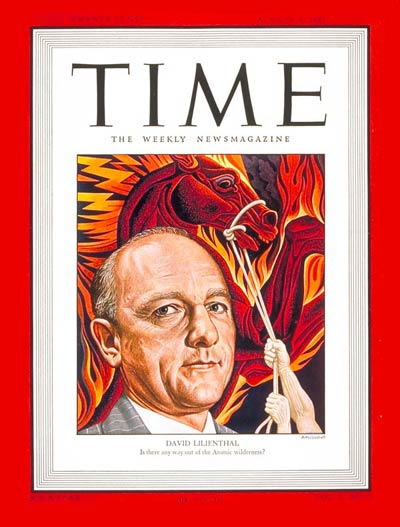 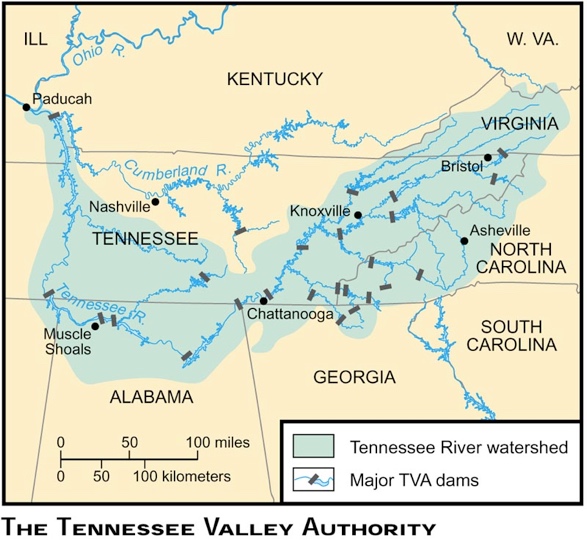 16
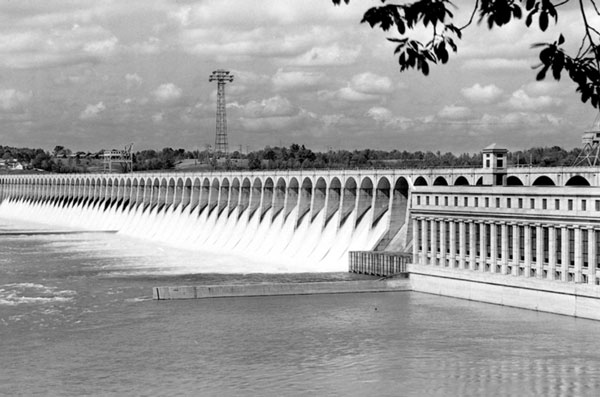 Diga di Wilson (1924)
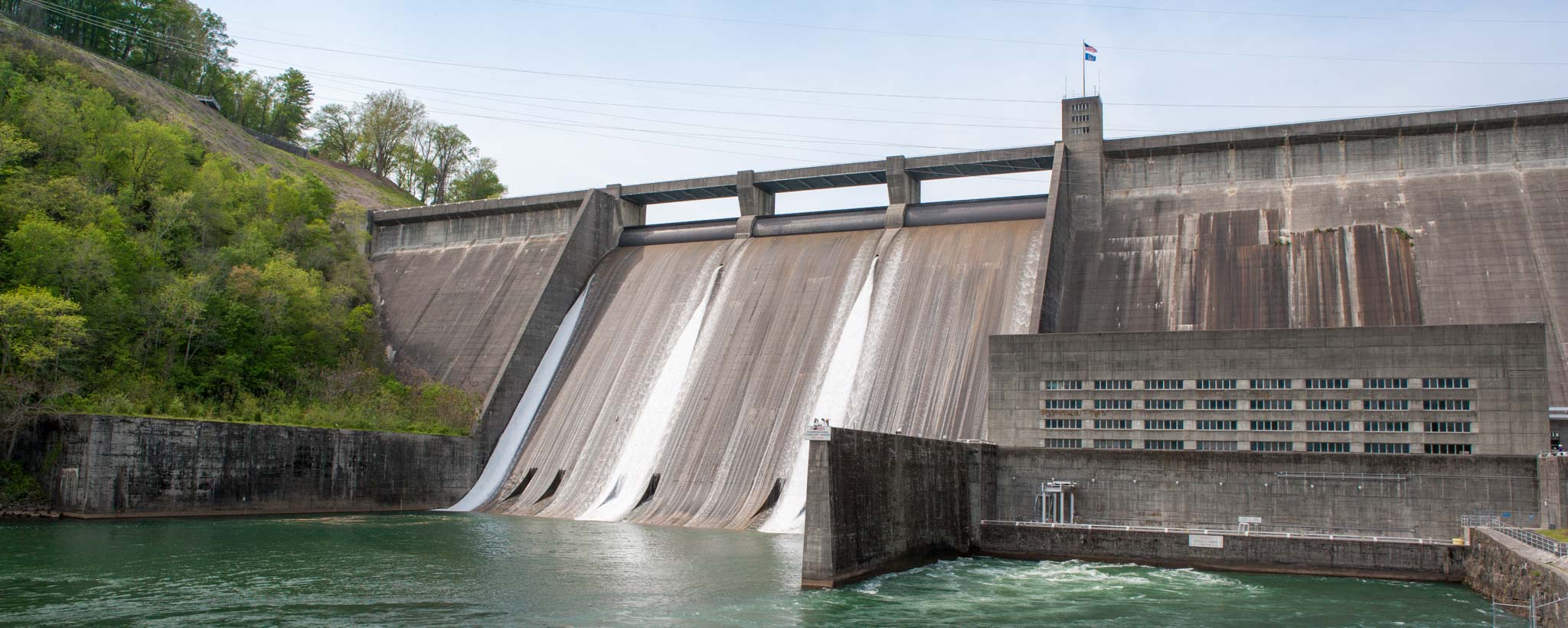 Diga di Norris (1936)
17
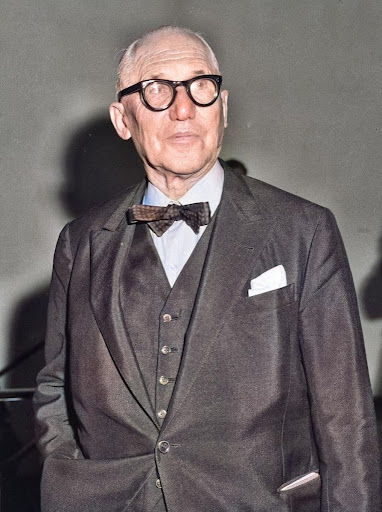 "L'incuria aveva scatenato eventi catastrofici nella Valle. Le cose andavano di male in peggio. La natura fu presa per mano e finalmente la sua rabbia fu placata; ancora una volta divenne materna. Il flusso ciclico dell'acqua portò a una meravigliosa rigenerazione; gli uomini ritrovarono l'abbondanza e la promessa di gioia. Dominando la natura, si sentirono orgogliosi di aver creato le grandi dighe che sono portatrici di splendore fisico e spirituale".

(Le Corbusier)
18
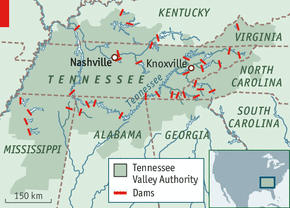 19
Domanda
Quali erano i principali presupposti della strategia di "modernizzazione" di Kennedy?
20
Presupposti I "modernizzatori" liberali statunitensi
Percorso universale e lineare verso la Modernità: determinismo progressivo (evoluzionismo gradualistico)

Potere analitico, prescrittivo e politico delle Scienze Sociali e Politiche

Radicalismo politico = Povertà e ingiustizia sociale (equazione liberale)

Stati Uniti come modello "universalmente riproducibile" + convergenza

Alternativa al marxismo e al nazionalismo rivoluzionario
21
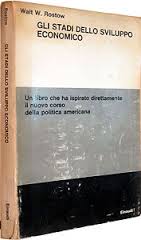 22
Verso la fine della storia
e la fase edenica del "Consumo di massa"
23
Le fasi di Rostow
24
Domanda
Come si proietta il proprio modello di modernità? Come si modernizza un altro soggetto? 
Quali sono le riforme da attuare?
25
Quali riforme?
Crescita economica (PIL)

Riforma fondiaria + produttività + capitale in eccesso + protoindustrializzazione

Consumi e stipendi elevati

Istruzione e alfabetizzazione

Controllo demografico
26
Modernizzazione/Prosperità/Democrazia
27
Domanda
Quali erano i teatri ideali per questo tipo di competizione?
28
I teatri della Guerra Fredda come scontro di "modernità"
In palio: opportunità per la "modernità comunista/alternativa".

Geopoliticamente centrale

Non in uno stadio di sviluppo troppo precoce (paradosso)

Governi non ostili

Integrazione economica preesistente nella sfera della superpotenza
29
Due esempi classici
America Latina


Indocina e Sud-Est asiatico
30
America Latina: perché?
Un bersaglio apparentemente facile: Il cortile d'America

Integrazione economica

Nuovo senso di urgenza: Rivoluzione cubana e "Fuoco rivoluzionario".

Forte antiamericanismo
31
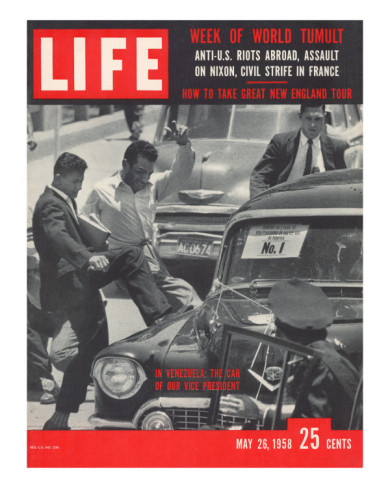 https://www.youtube.com/watch?v=EHR1dBTJrRA

Nixon a Caracas (1958)
32
"L'America Latina è irrevocabilmente impegnata nella ricerca della modernizzazione. Questo processo di modernizzazione non può avvenire senza una drastica revisione della struttura agraria semi-feudale della società che ancora prevale in gran parte del subcontinente. Tale revisione può avvenire in due modi: attraverso una rivoluzione borghese o attraverso una rivoluzione "operaia e contadina" (cioè comunista o peronista). È ovviamente interesse degli Stati Uniti promuovere la rivoluzione borghese. Purtroppo l'oligarchia terriera dell'America Latina non comprende la gravità della propria situazione. Essa costituisce il principale ostacolo alla rivoluzione borghese e, ostacolando la rivoluzione borghese, potrebbe portare alla rivoluzione proletaria.
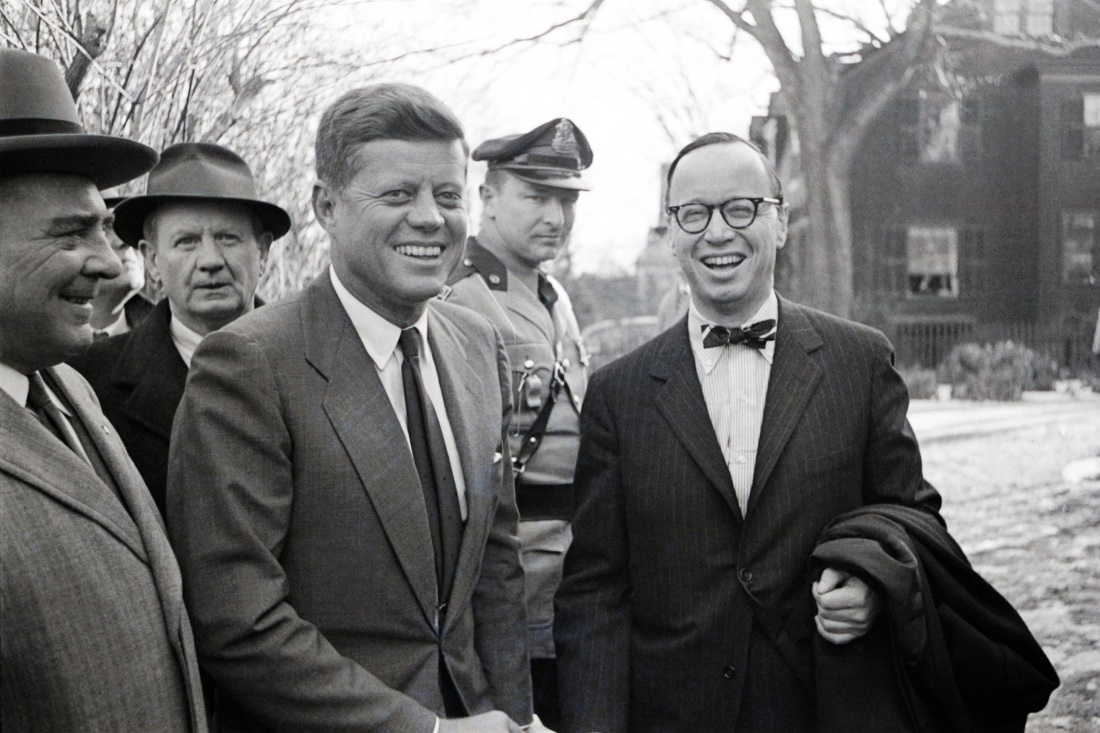 Arthur Schlesinger Jr., 1961
33
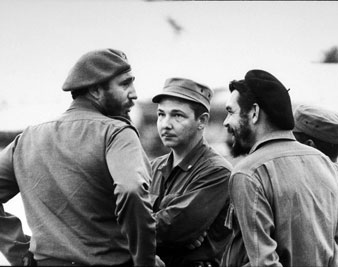 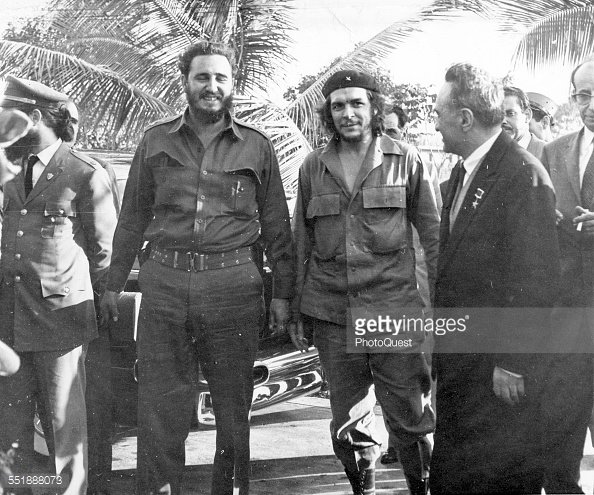 34
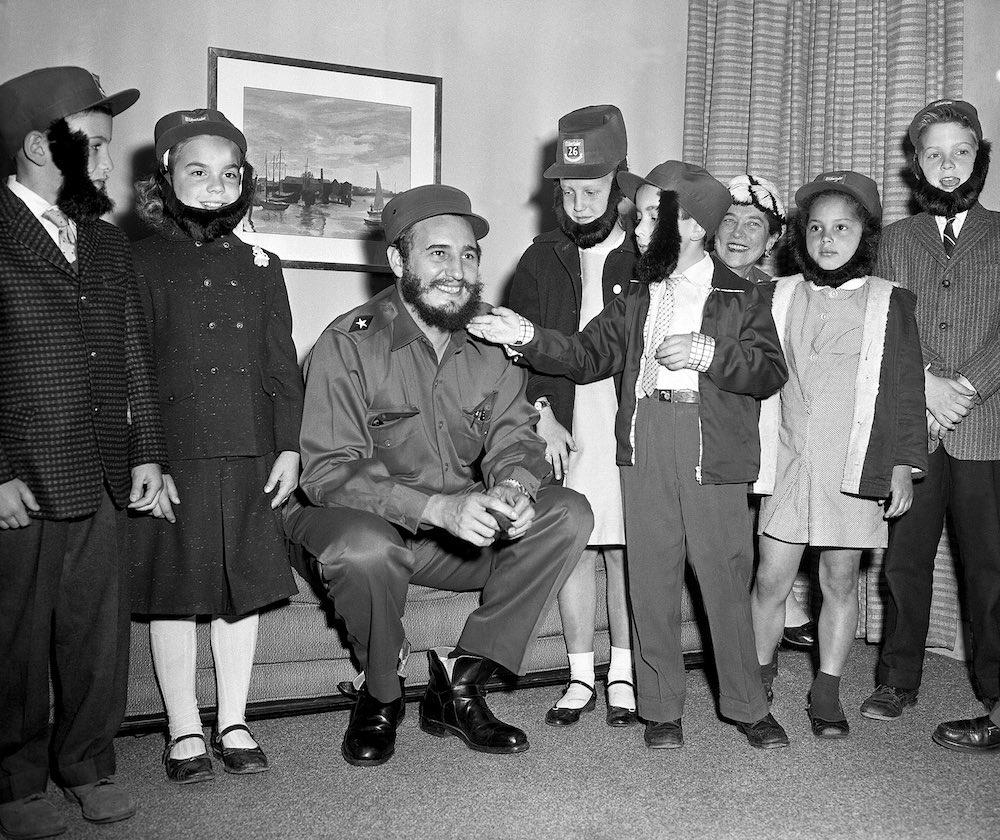 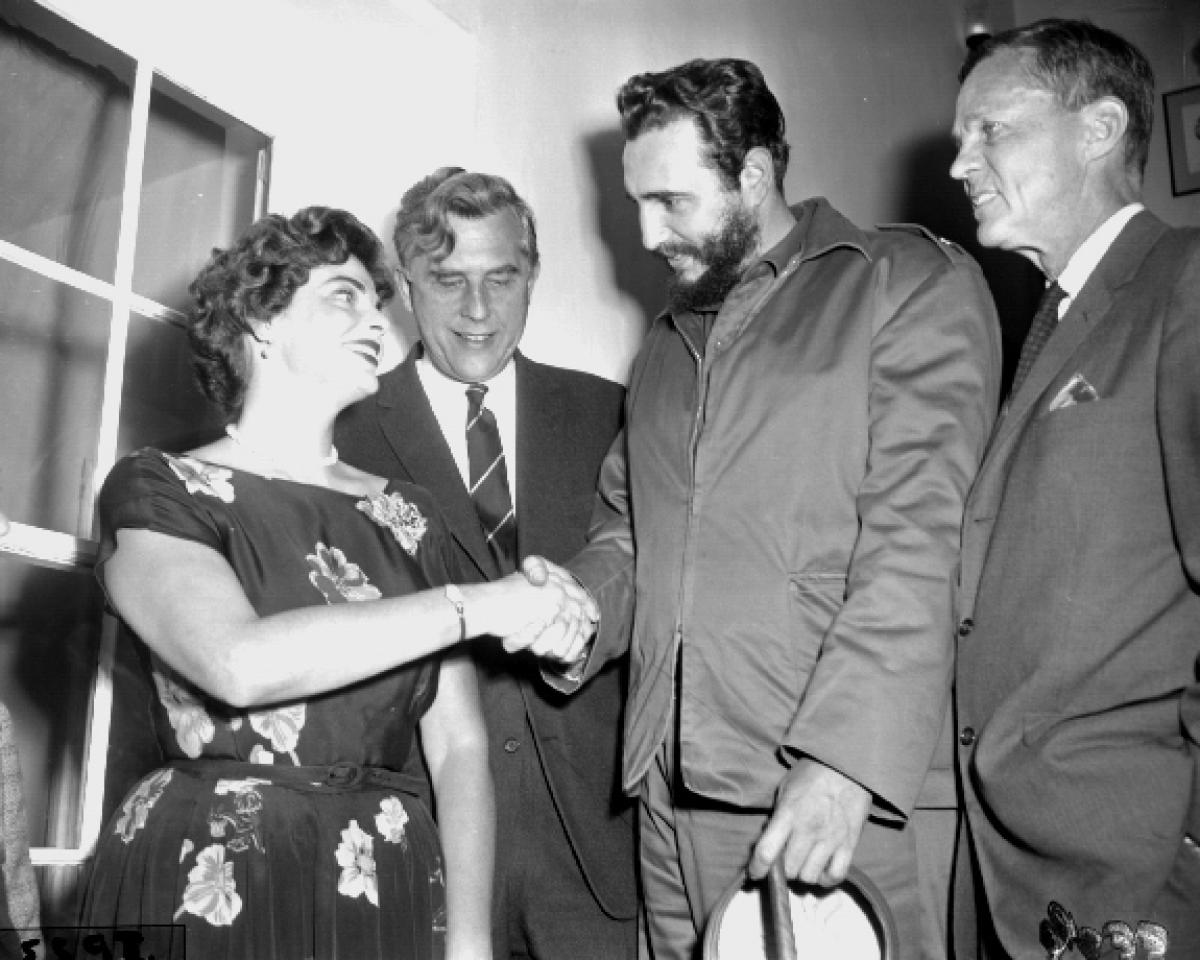 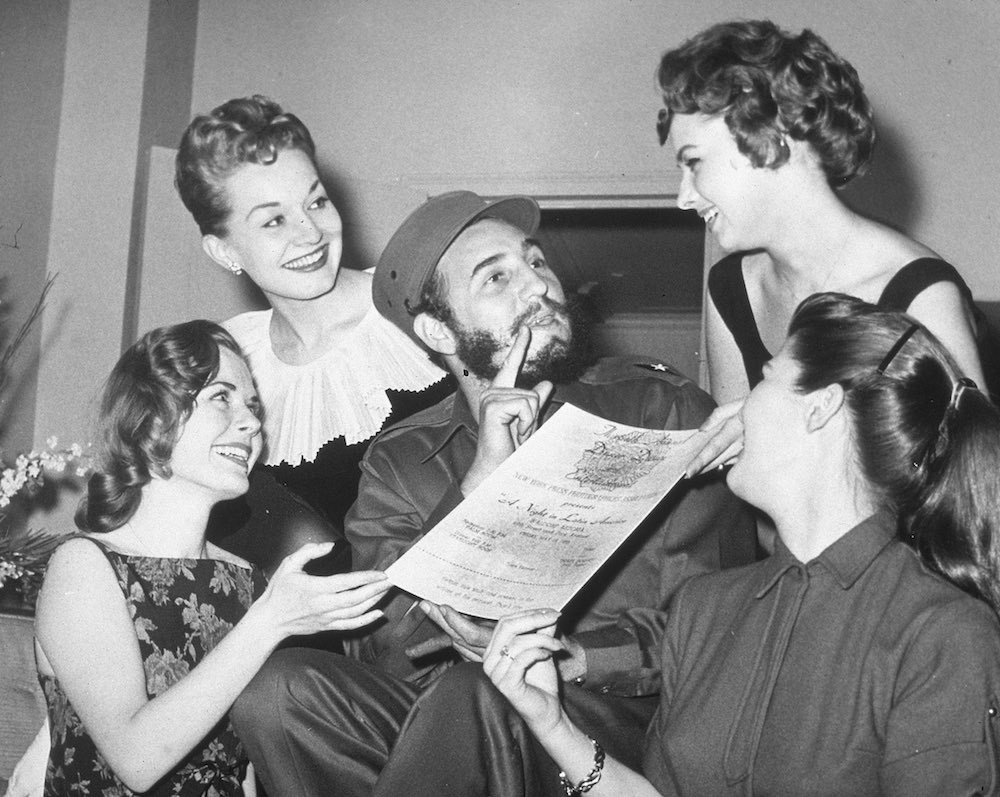 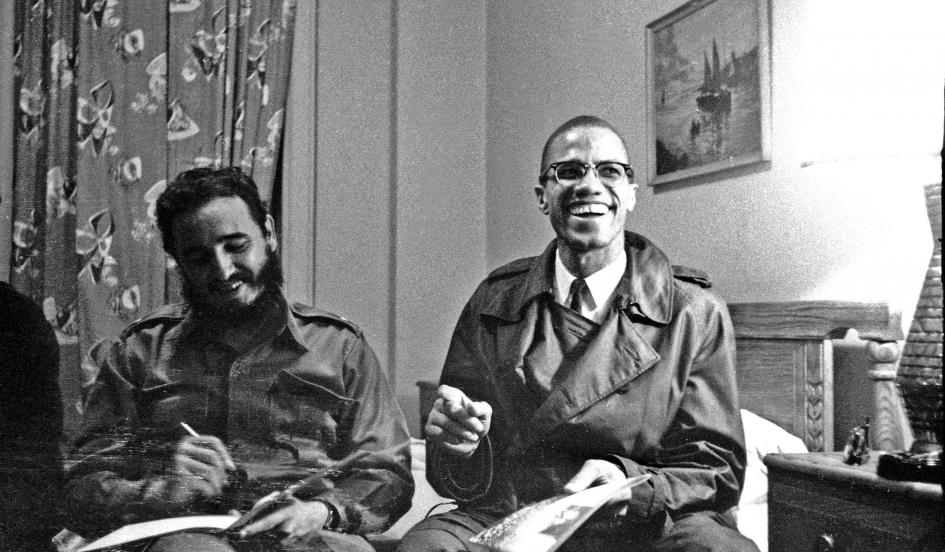 35
36
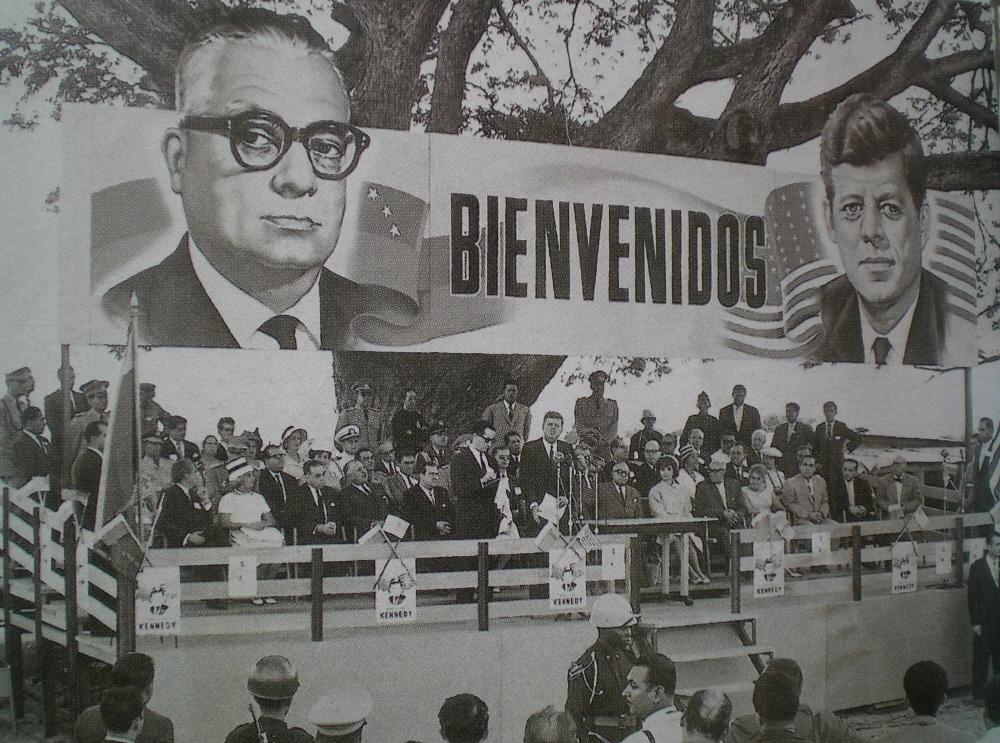 37
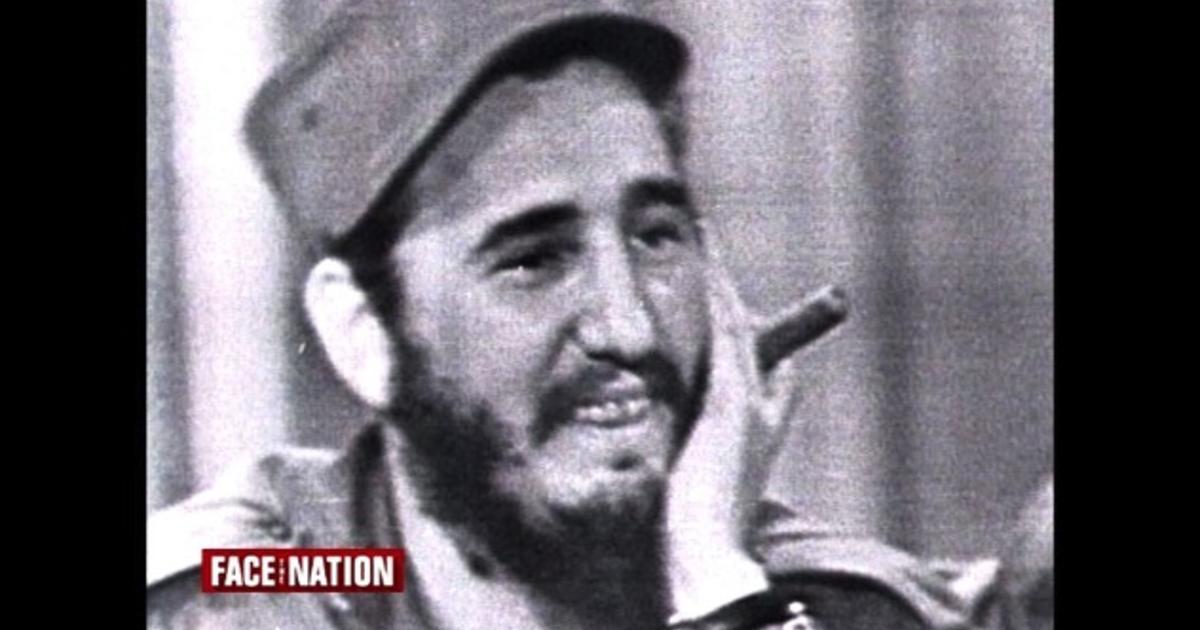 https://www.youtube.com/watch?v=KlOFbLLaOtg
Castro a Face the Nation, gennaio 1959
38
Domanda
Perché l'Indocina?
39
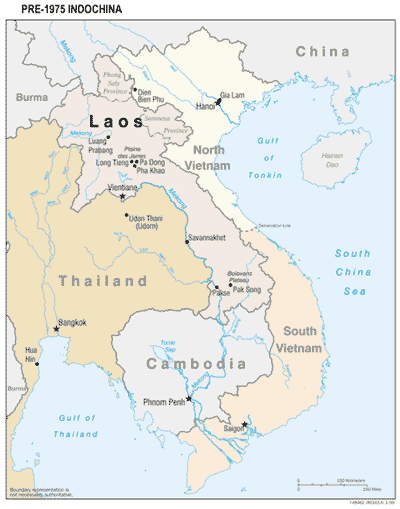 40
Indocina
Il fascino del nazionalismo radicale e del comunismo

Sfida cinese

Presenza militare ed economica degli Stati Uniti

Parte della sfera economica centrata sul Giappone

Equilibrio regionale di potere 

Combinazione di risposta militare e non militare

Simbolismo: sconfitta ovunque = sconfitta ovunque
41
Vietnam: modernizzazione in azione
Villaggi strategici


La TVA sul Mekong
42
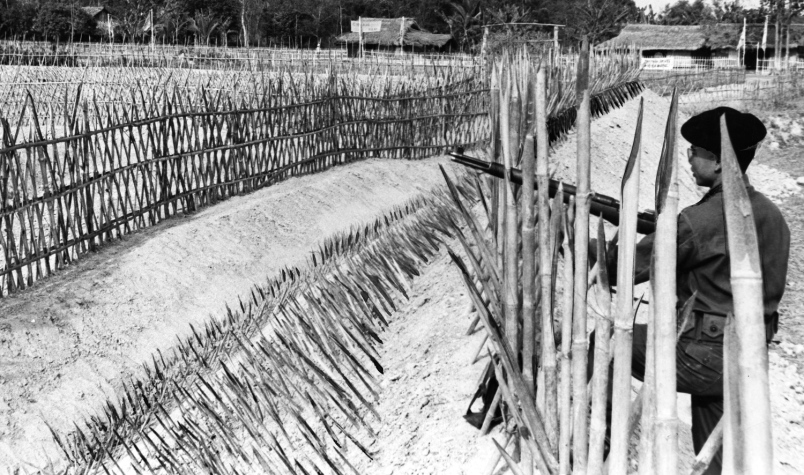 43
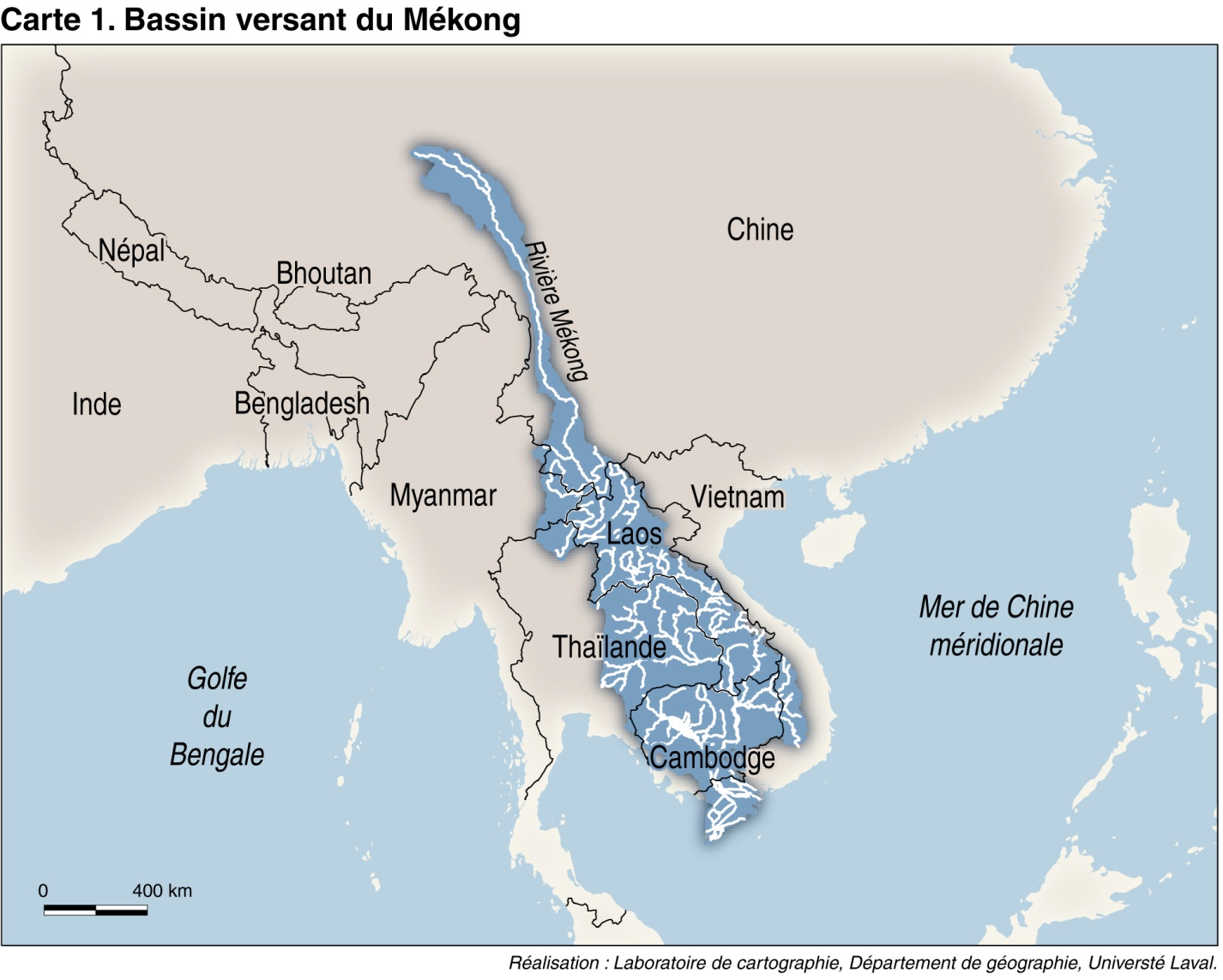 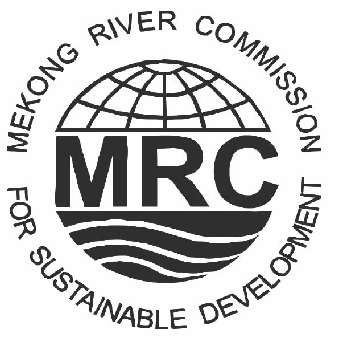 44
Domanda
Fallimenti monumentali:  Perché?
45
Limiti e contraddizioni della modernizzazione come progetto e dello sviluppo come strumento di politica estera degli USA
Progetti a lungo termine ma esigenze a breve termine

Fiducia hubristica nell'approccio dall'alto verso il basso

Universalizzazione dell'esperienza specifica degli Stati Uniti: scarsa conoscenza delle realtà locali

Relazione complessa tra sviluppo, sicurezza e violenza

Quali interlocutori locali? 

Impatto ecologico
46
New York Times, 8 febbraio 1968
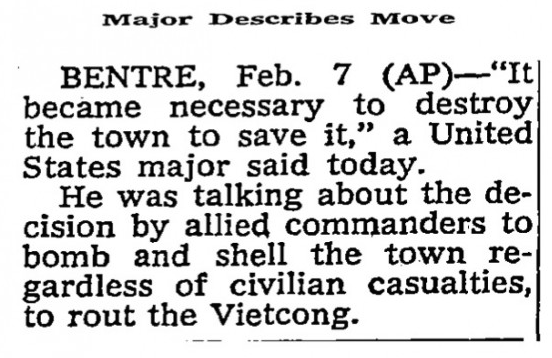 47
Domanda?
Quali sono state le principali conseguenze del fallimento (e della delegittimazione) di questo approccio?
48
Conseguenze
Rifiuto del discorso delle possibilità -> popolarità temporanea di un approccio di politica estera realista che enfatizzava limiti e vincoli

Primato del "politico" sul "sociale ed economico".

Indebolimento se non rifiuto dell'approccio di politica estera liberal-progressista
49